Scenic Design
Types of design
There are 3 types of design 
Box set
Unit set 
Suggested set
Box Set
Usually involves walls that enclose the playing space
Sets are usually realistic and detailed. 
Most modern sitcoms you see on tv are box sets.
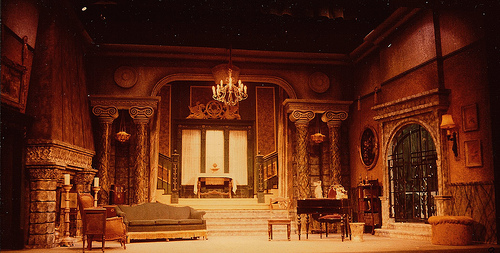 https://c1.staticflickr.com/3/2730/4100174698_0f8e5cc391.jpg
Unit Set
Composed of units that can be moved on and off stage
Most unit sets are aesthetically supported by drops, lit backgrounds or projections
Most musicals are considered unit sets.
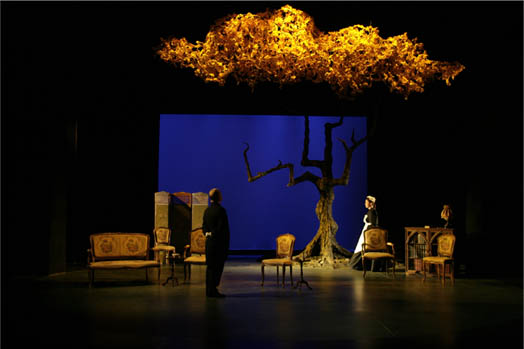 http://www.fionawatt.com/images/design-8.jpg
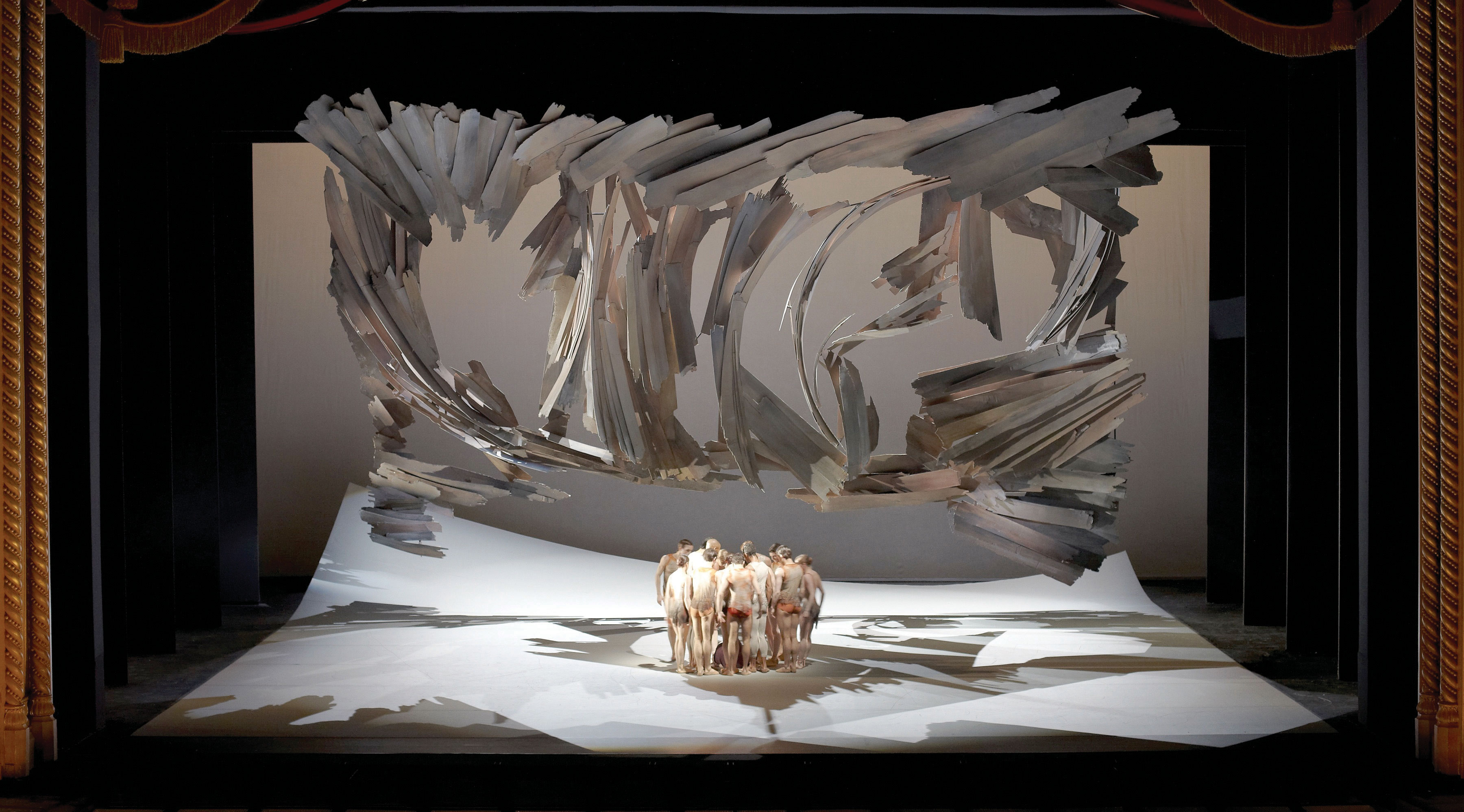 Suggested set
Just as the name says these are suggested environments
Ideal design for modern plays that may be concept and theme driven
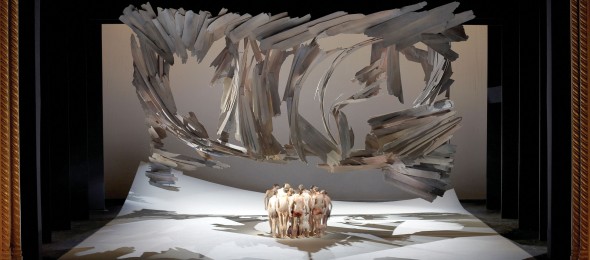 http://www.internationalartsmanager.com/2013/06/wsd-2013-brings-stage-designers-to-cardiff/